Assalamualikum
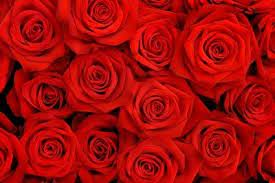 Welcome to my new class
Teacher’s Profile
Class : Eight 
Subject: English 2nd paper 
Topic : comparison  of degree
Md. Didarul Alam 
Assistant teacher, 
Teriail M/L High School,
Sitakund,Chittagong.
Mobile no: 01915873510
Email-didar.stk12@gmail.com.
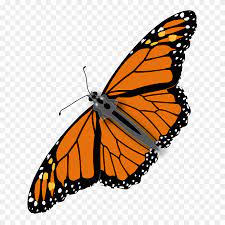 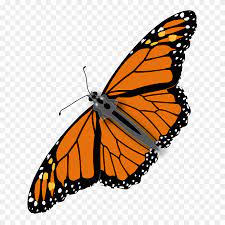 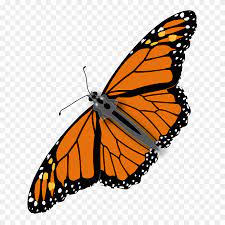 Today’s lesson is
Degree of adjective
After this lesson ,students will be able
To know about the kinds of degree’s of adjective.
To know form of adjective.
To know some vocabularies.
There are the form of degree of adjective
They are ……
Superlative
Comparative
Positive
Pair works
Write down the following degree of comparison
Cheap ,old , weak, brave, fat, pretty, bad, heavy, many, active.
Answer
Evaluation
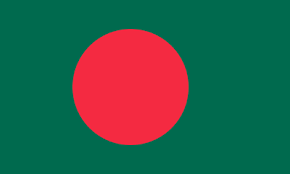 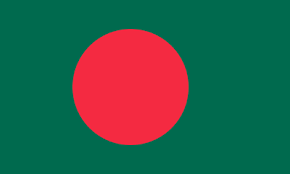 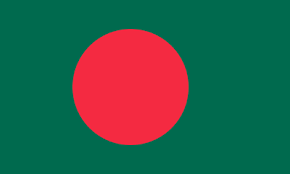 ?
?
?
Home work
Honest , important, proper, dutiful, feeble, careful, ill,  easy, merry, mighty, mad , red ,able ,true, high, tall, bold, cold, clever.
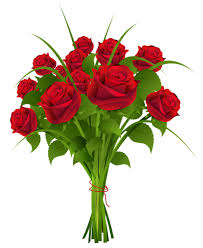 Thanks all for being helpful.
Allah Hafeez